We should obey the rules.
WWW.PPT818.COM
do housework
Review
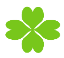 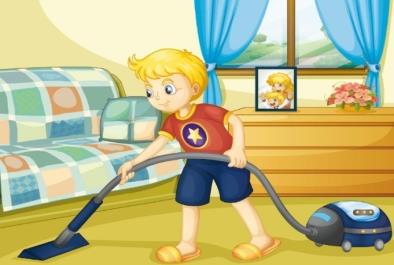 get up
go to bed
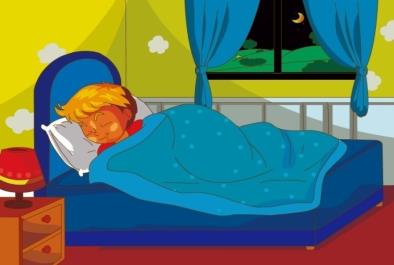 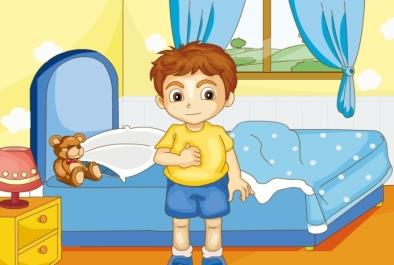 Just practice
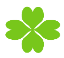 You should…/You shouldn’t…
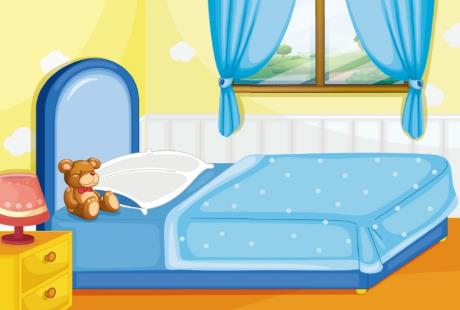 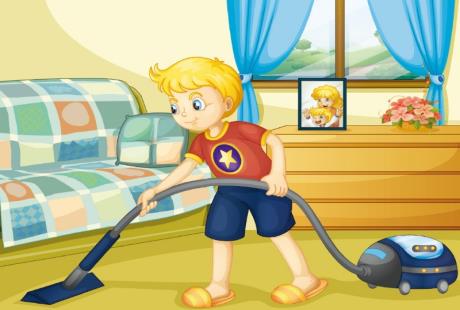 Just practice
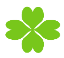 You should…/You shouldn’t…
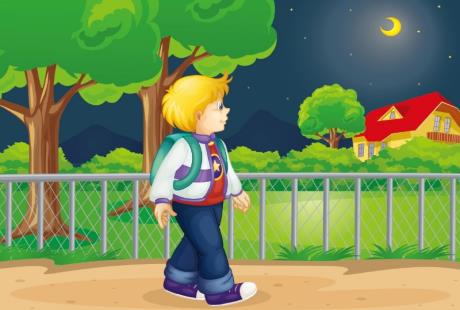 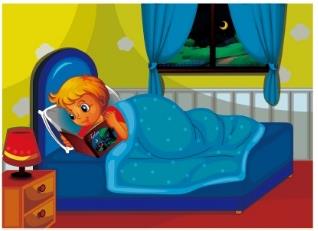 Just practice
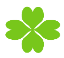 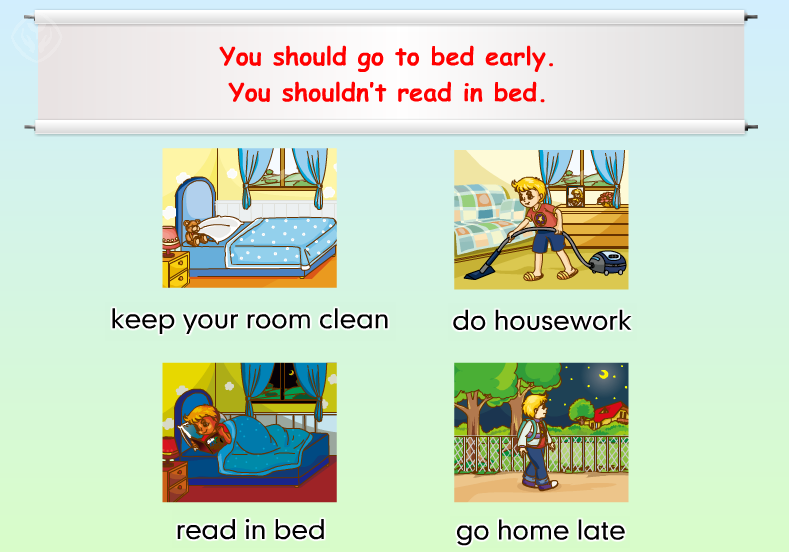 Just write
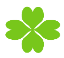 Can you write them?
go home
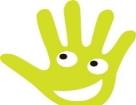 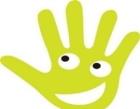 do housework
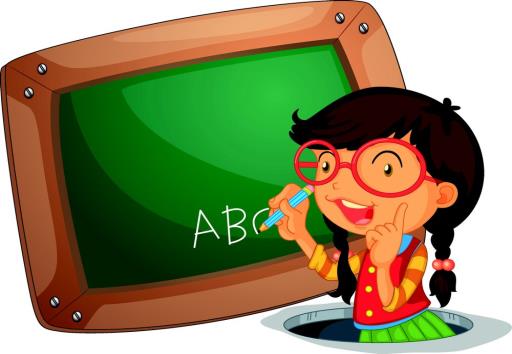 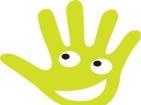 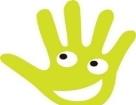 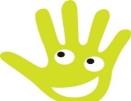 get up
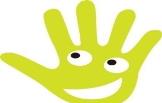 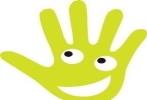 go to bed
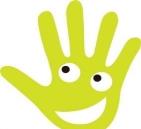 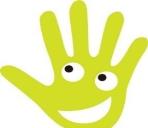 Let’s talk
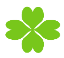 We shouldn’t go home late.
We should keep our classroom clean.
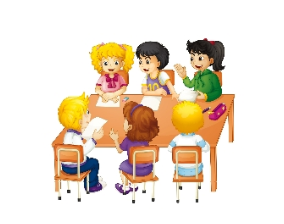 We should…
We shouldn’t…
Let’s talk
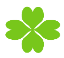 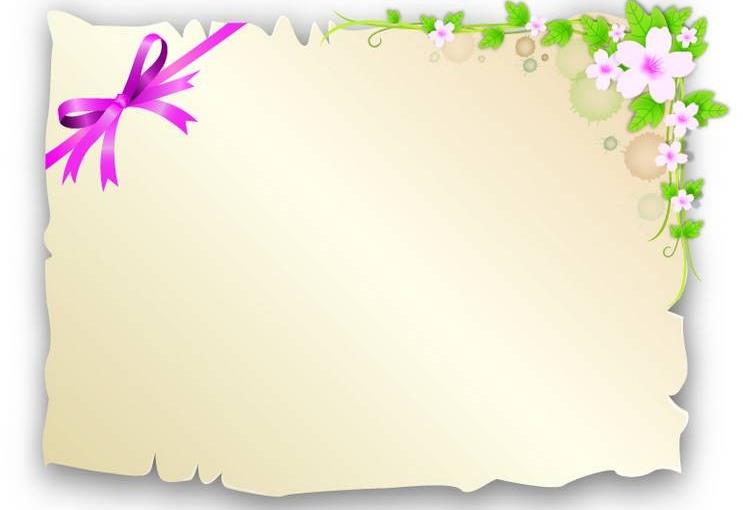 We should:
1. ____________________
2. ____________________
3. ____________________
We shouldn’t:
1. ____________________
2. ____________________
3. ____________________
Let’s chant
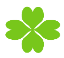 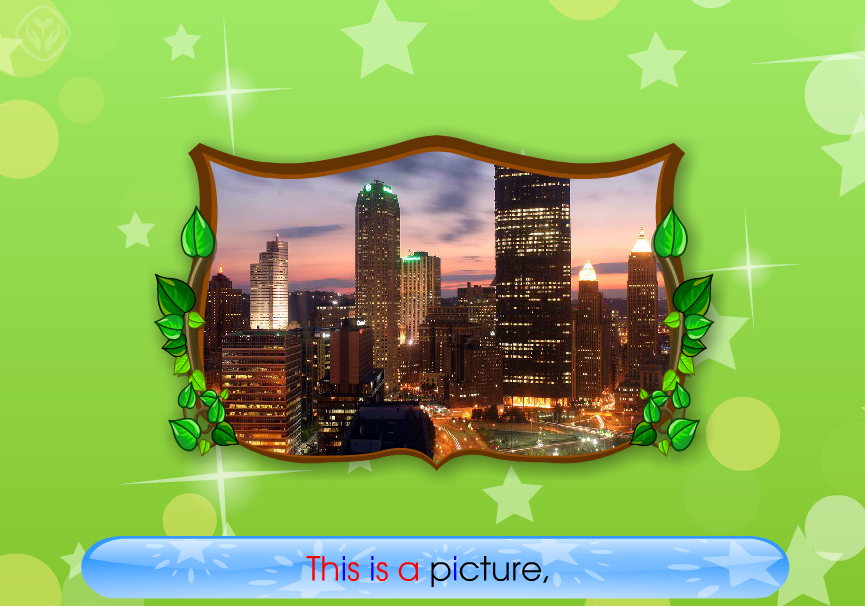 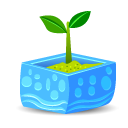 四会短语：
go home
do housework
get up
go to bed
如何表达应该和不应该做某事？
You should…
You shouldn’t…
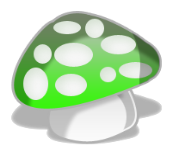 Thank you.